Verleden, heden en toekomst van DBS: Therapie of gedragscontrole?
Max van der Linden
NIBI – conferentie 2016 
Hormonale en neurale regeling
Verleden, heden en toekomst van DBS: Therapie of gedragscontrole?
Max van der Linden
NIBI – conferentie 2016 
Hormonale en neurale regeling
Verleden, heden en toekomst van DBS: Therapie of gedragscontrole?
Max van der Linden
NIBI – conferentie 2016 
Hormonale en neurale regeling
Verleden, heden en toekomst van DBS: Therapie of gedragscontrole?
Max van der Linden
NIBI – conferentie 2016 
Hormonale en neurale regeling
Verleden, heden en toekomst van DBS: Gedragscontrole of therapie?
Overzicht

Beknopte geschiedenis DBS (1927-1977)

DBS nu

DBS toekomst

Discussie
Is een psychiatrische aandoening goed te lokaliseren in het brein?
Hoe voorspelbaar zijn de effecten van DBS?
Wanneer spreken we van behandeling en wanneer van gedragscontrole?
Toepassingen in onderwijscurriculum?
Verleden, heden en toekomst van DBS: Gedragscontrole of therapie?
Dynamical interaction theory, technology and clinical practice
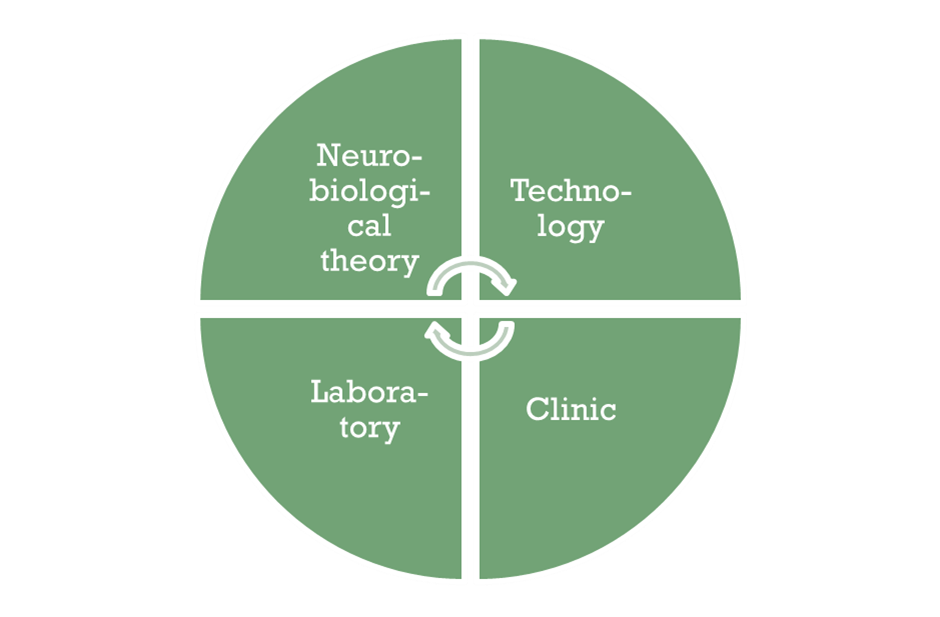 Verleden, heden en toekomst van DBS: Gedragscontrole of therapie?
Standard history of DBS
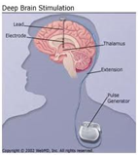 1999- modern DBS psychiatry
Present
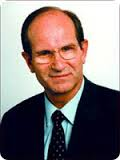 1987 Alim-Louis Benabid chronic high-frequency DBS PD
1947 Spiegel en Wycis first human stereotact & thalamic coagulation for motoric & mental disorders
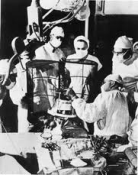 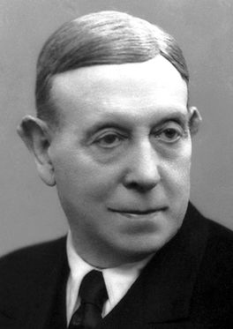 1936 Moniz prefrontal leucotomy
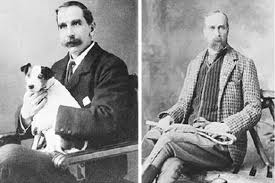 1908 Horsley & Clarke first stereotact
Past
Verleden, heden en toekomst van DBS: Gedragscontrole of therapie?
Standard history of DBS
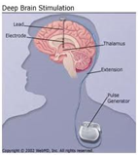 1999- modern DBS psychiatry
Present
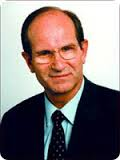 1987 Alim-Louis Benabid chronic high-frequency DBS PD
1947 Spiegel en Wycis first human stereotact & thalamic coagulation for motoric & mental disorders
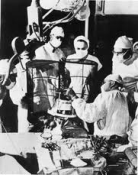 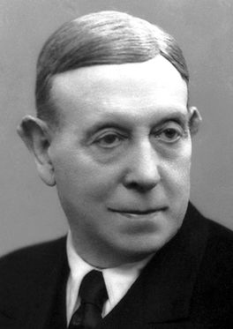 1936 Moniz prefrontal leucotomy
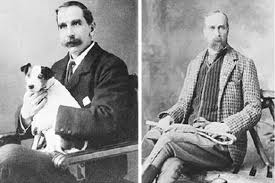 1908 Horsley & Clarke first stereotact
Past
Verleden, heden en toekomst van DBS: Gedragscontrole of therapie?
Standard history of DBS
Present
Past
Verleden, heden en toekomst van DBS: Gedragscontrole of therapie?
Standard history of DBS
Present
Past
Psychosurgery		ECT		(animal) neurophysiology
Verleden, heden en toekomst van DBS: Gedragscontrole of therapie?
Standard history of DBS
Present
Hybrid technologies
Past
Psychosurgery		ECT		(animal) neurophysiology
Verleden, heden en toekomst van DBS: Gedragscontrole of therapie?
(Hypo)thalamus as emotion center (1927)
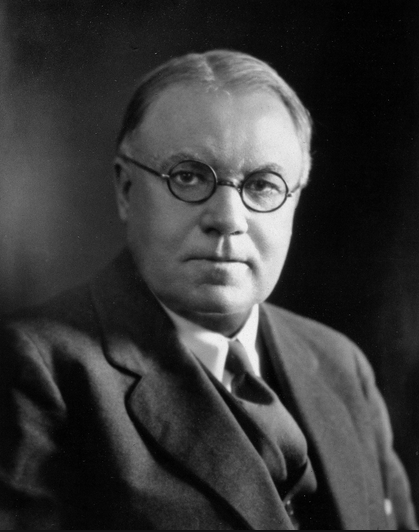 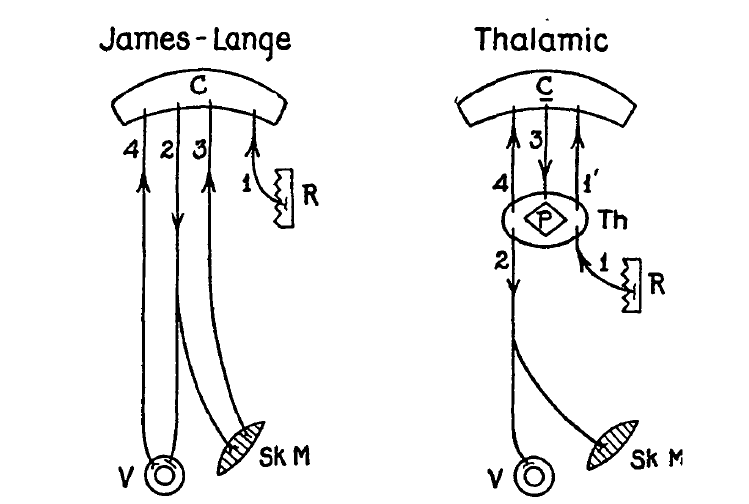 Walter Cannon (1871-1945), physiologist
Verleden, heden en toekomst van DBS: Gedragscontrole of therapie?
EEG: registration of neural electrical activity 
   (Berger, 1929 & 1931)
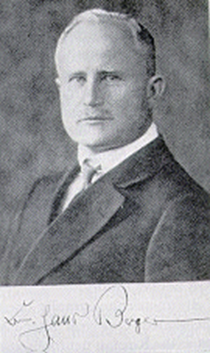 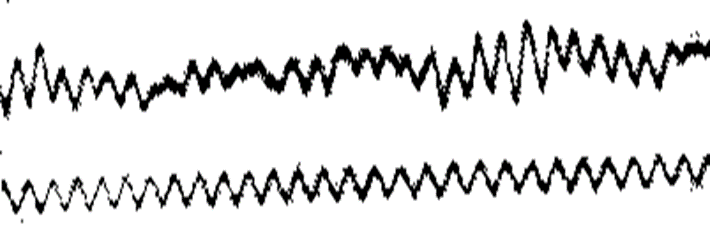 Hans Berger (1873-1941), psychiatrist
Verleden, heden en toekomst van DBS: Gedragscontrole of therapie?
Subcortical “chronic” stimulation in a 
   conscious freely moving animal 
   (Chaffee & Light, 1934)

Motor cortex and hypothalamus
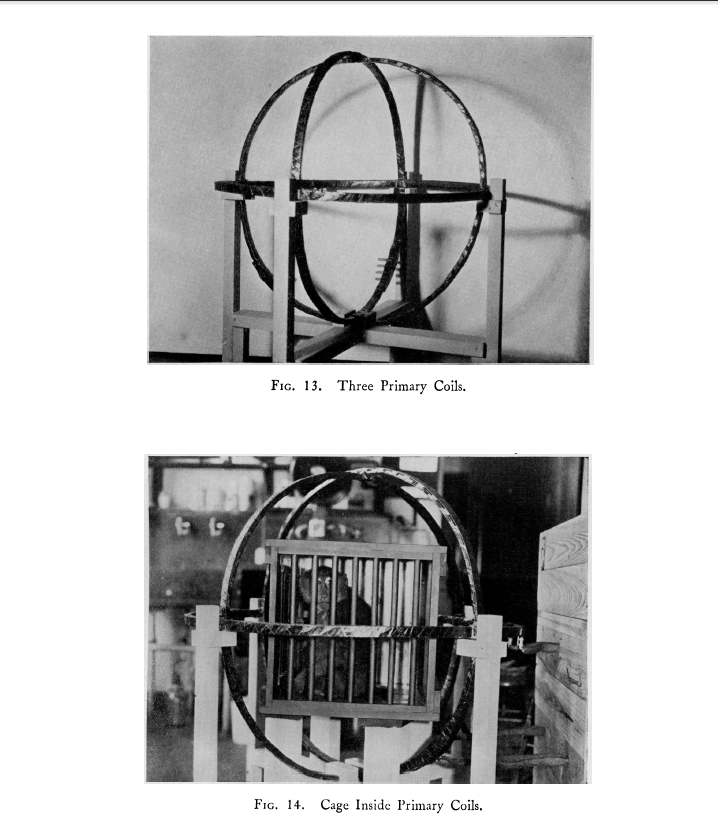 Verleden, heden en toekomst van DBS: Gedragscontrole of therapie?
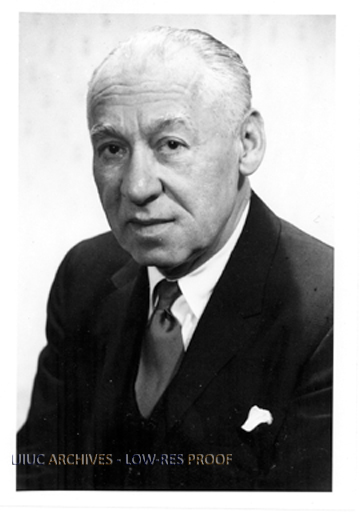 Metrazol shock treatment (1935)
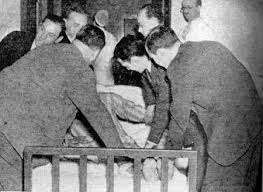 Ladislas Meduna (1896-1964), psychiatrist
Verleden, heden en toekomst van DBS: Gedragscontrole of therapie?
Leucotomy (1935)
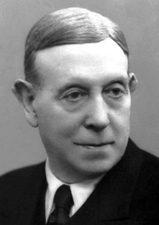 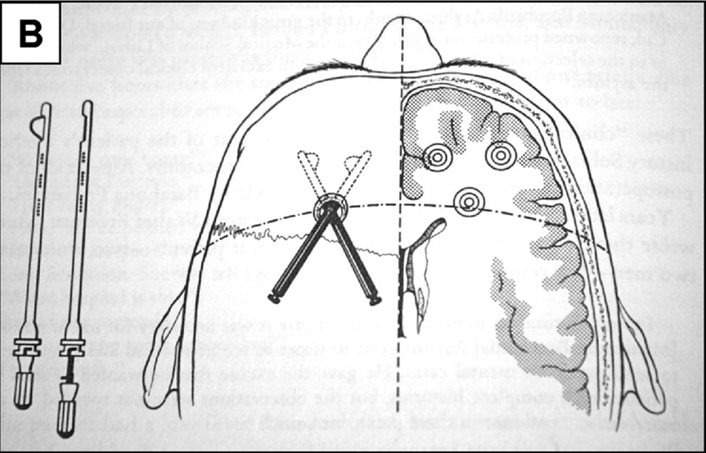 Egas Moniz (1874-1955), neurologist
Verleden, heden en toekomst van DBS: Gedragscontrole of therapie?
Transorbital lobotomy (1946)
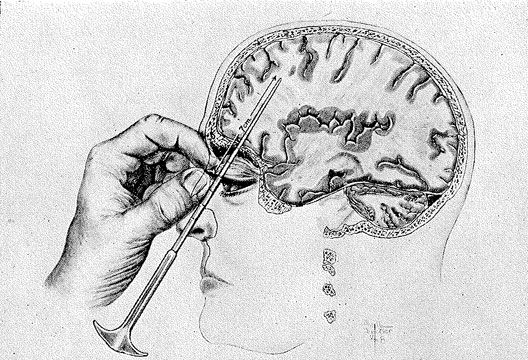 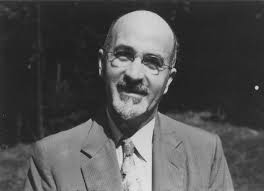 Walter Freeman (1895-1972), neurologist
Verleden, heden en toekomst van DBS: Gedragscontrole of therapie?
Electroconvulsive therapy (ECT) (1938)
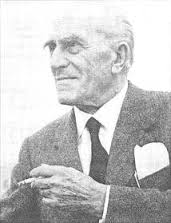 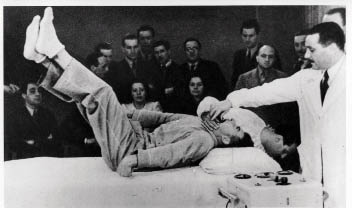 Lucio Bini (1908-1964), psychiatrist
Ugo Cerletti (1877-1963), psychiatrist
Verleden, heden en toekomst van DBS: Gedragscontrole of therapie?
Hypothalamic registration and stimulation (1938-1941)
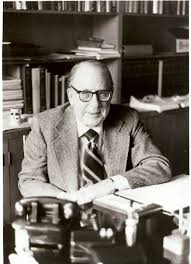 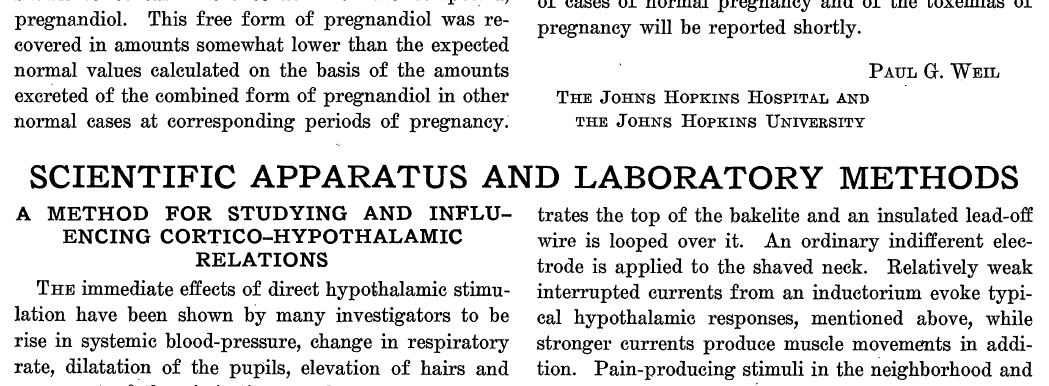 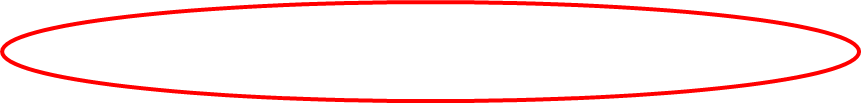 Roy R Grinker (1900-1993), psychiatrist
Verleden, heden en toekomst van DBS: Gedragscontrole of therapie?
Hypothalamic registration and stimulation (1938-1941)
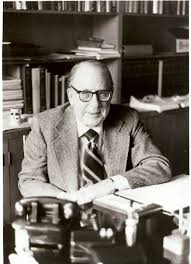 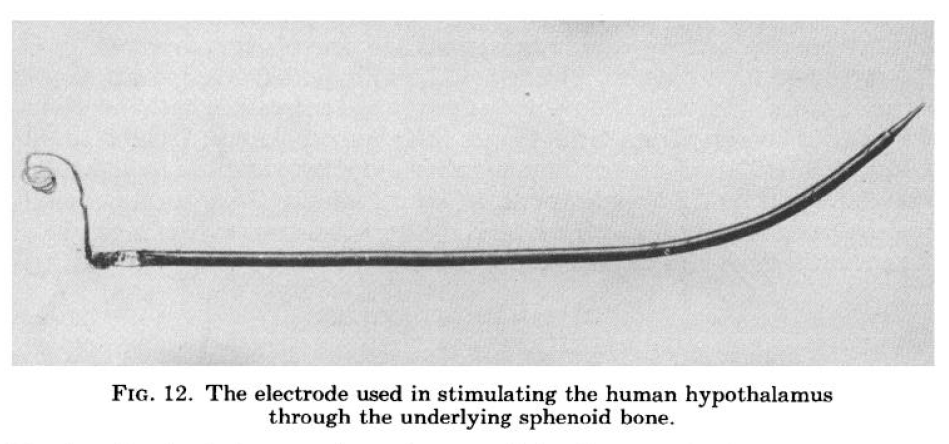 Roy R Grinker (1900-1993), psychiatrist
Verleden, heden en toekomst van DBS: Gedragscontrole of therapie?
Thalamocortical integration (Hayne, Meyers & Knott, 1949)
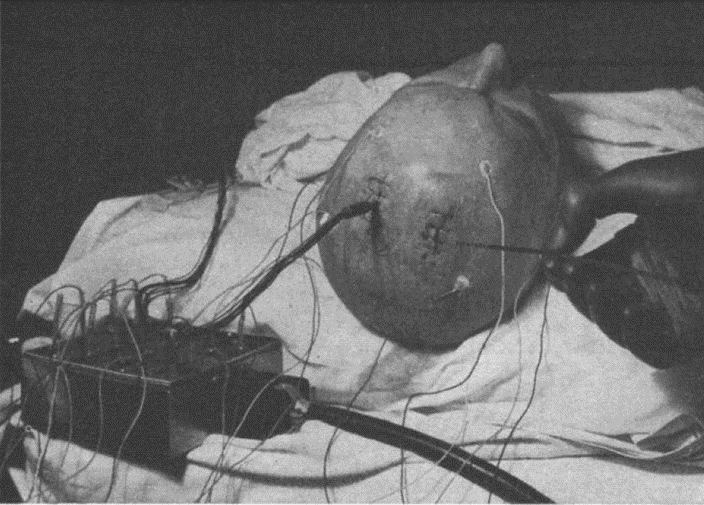 Verleden, heden en toekomst van DBS: Gedragscontrole of therapie?
Theoretical synthesis: Visceral brain (1949), limbic system (1952)
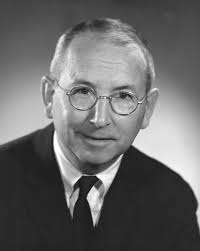 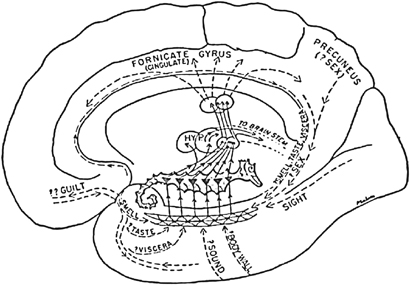 Paul MacLean (1914-2001), neuroanatomist
hypothalamus, thalamus, hippocampus, gyrus cingula  and their interconnections + orbital frontal cortex
Verleden, heden en toekomst van DBS: Gedragscontrole of therapie?
Real “chronic” depth stimulation (1948-1957)

Selected cerebral intracranial electroshock therapy

ECT (generalized seizure)

Subconvulsive focal stimulation
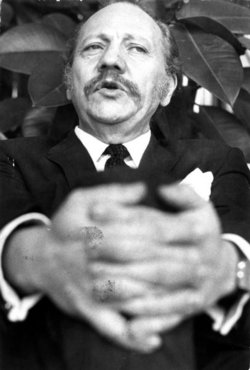 Juan Negrin jr. (1914-2001), neurosurgeon
Verleden, heden en toekomst van DBS: Gedragscontrole of therapie?
Real “chronic” depth stimulation (1948)
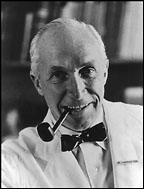 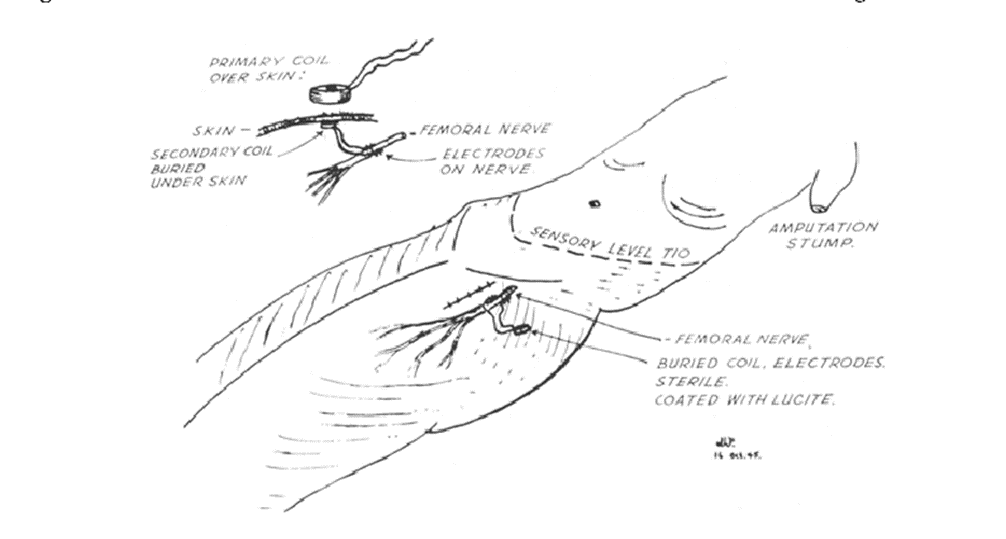 Lawrence Pool (1914-2001), neurosurgeon
Verleden, heden en toekomst van DBS: Gedragscontrole of therapie?
Real “chronic” depth stimulation (1948)
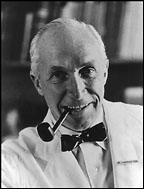 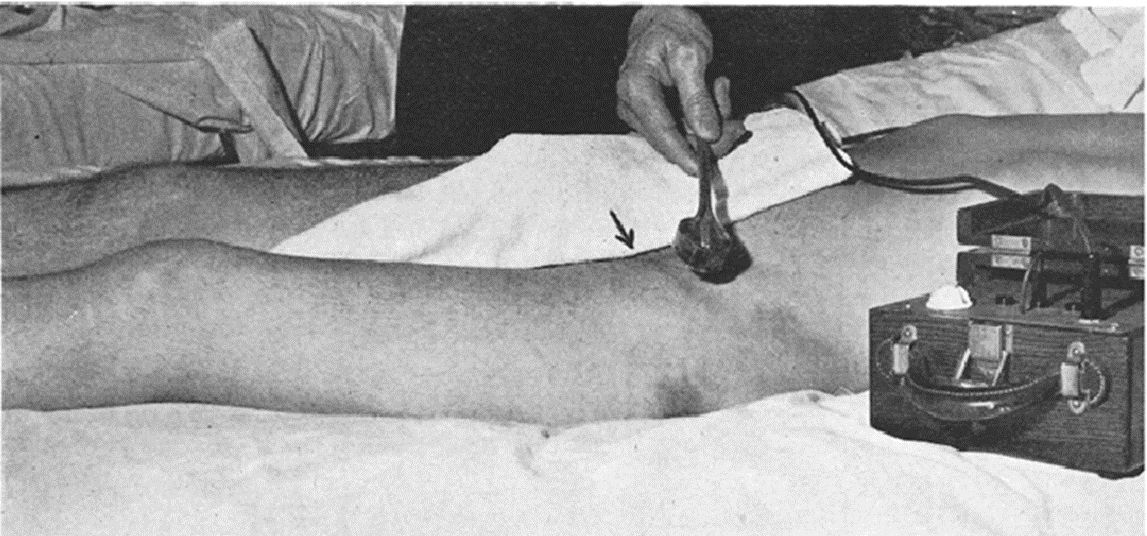 Lawrence Pool (1914-2001), neurosurgeon
Verleden, heden en toekomst van DBS: Gedragscontrole of therapie?
Real “chronic” depth stimulation (1948)
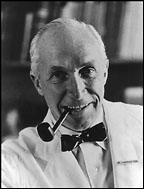 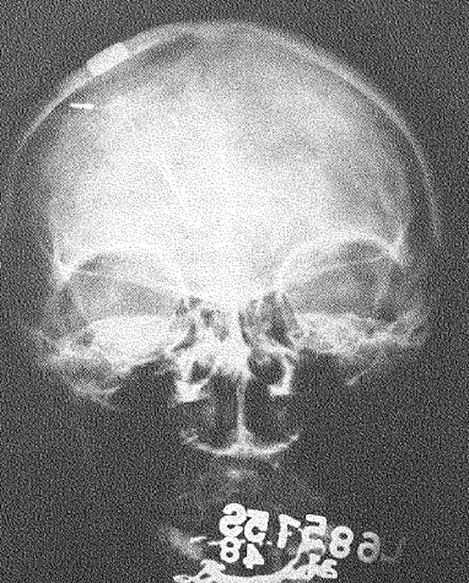 Lawrence Pool (1914-2001), neurosurgeon
Verleden, heden en toekomst van DBS: Gedragscontrole of therapie?
Real “chronic” depth stimulation (1948)
	
Depressed cachectic woman
   of 60 suffering from advanced 
   Parkinson’s disease

Daily stimulation caudate nucleus (8 weeks)

Electrodes remained for 3 years
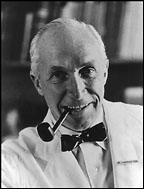 Lawrence Pool (1914-2001), neurosurgeon
Verleden, heden en toekomst van DBS: Gedragscontrole of therapie?
Real “chronic” depth stimulation (1948)
	
“... another (psychotic) case in  1948
   stimulation of cingulate gyri being attempted.”
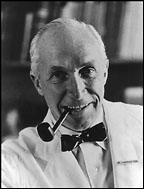 Lawrence Pool (1914-2001), neurosurgeon
Verleden, heden en toekomst van DBS: Gedragscontrole of therapie?
Septal area as facilitatory centre (1950)
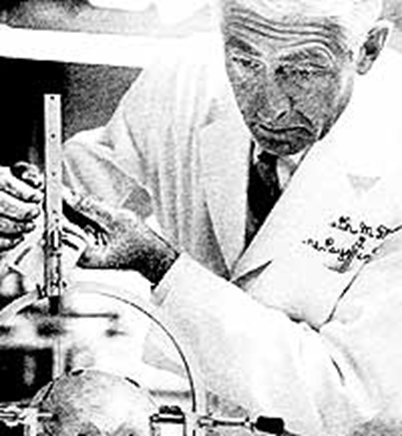 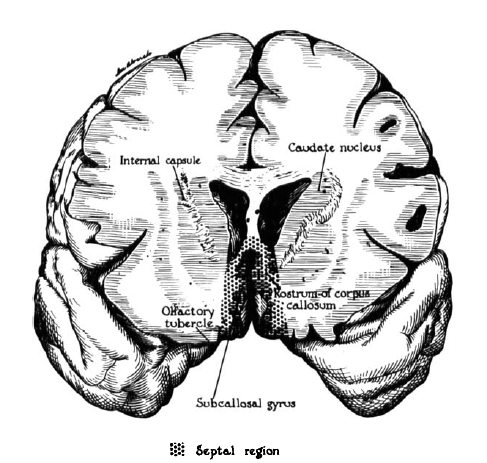 Robert Heath (1915-1999), neuropsychiatrist
Verleden, heden en toekomst van DBS: Gedragscontrole of therapie?
Olds & Milner (1954)

	“Positive reinforcement produced by 
	electrical stimulation of septal area and 
	other regions of the rat brain”
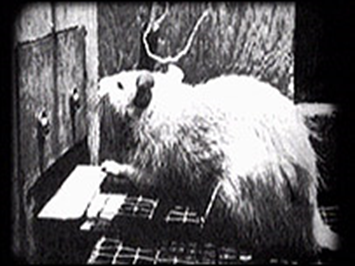 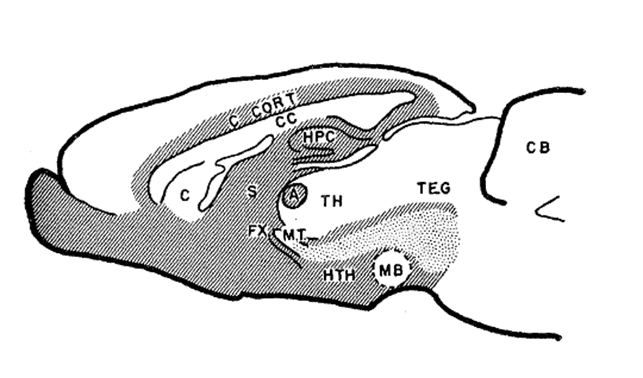 Verleden, heden en toekomst van DBS: Gedragscontrole of therapie?
Intracranial self-stimulation in man (1963)
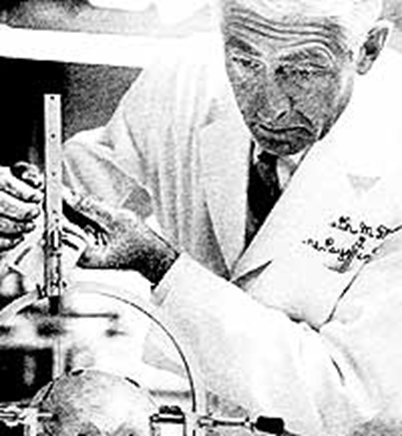 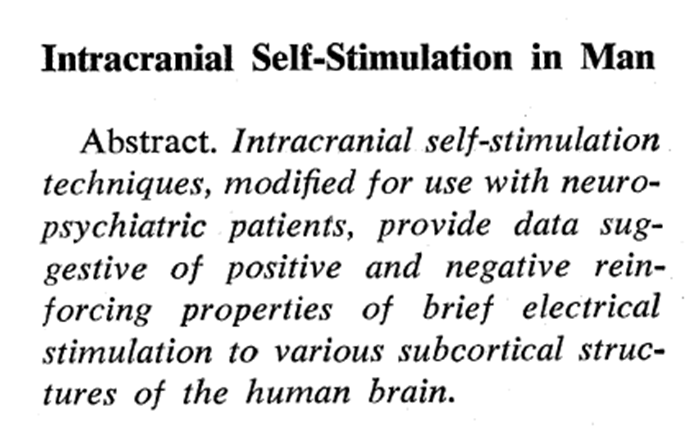 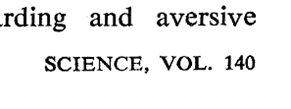 Robert Heath (1915-1999), neuropsychiatrist
Verleden, heden en toekomst van DBS: Gedragscontrole of therapie?
Counterconditioning homosexuality (1972)
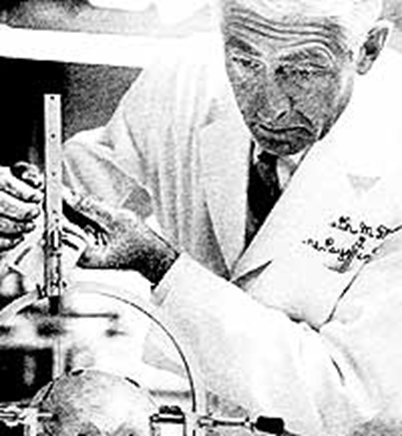 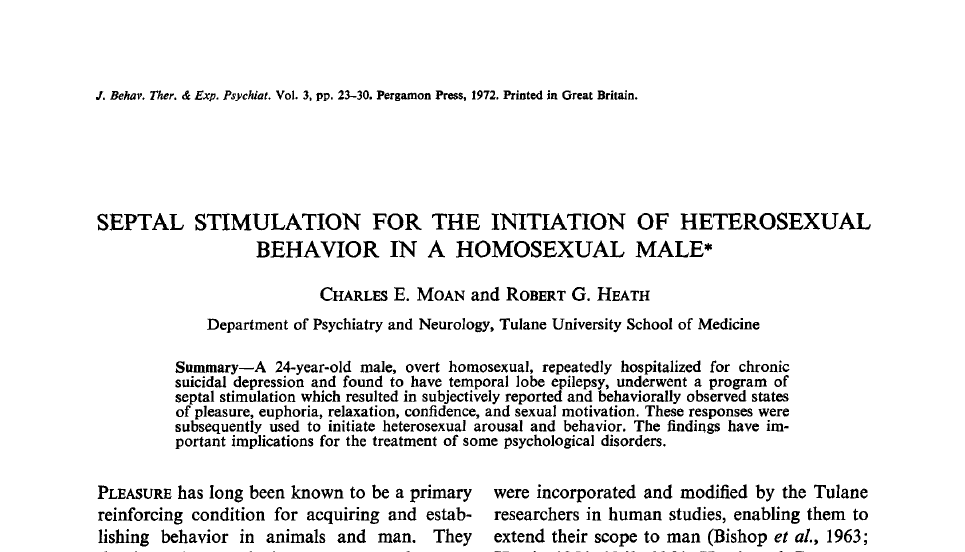 Robert Heath (1915-1999), neuropsychiatrist
Verleden, heden en toekomst van DBS: Gedragscontrole of therapie?
“…possible therapeutic value…”(1952)
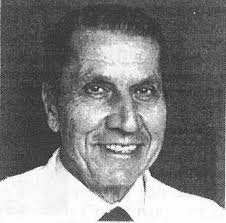 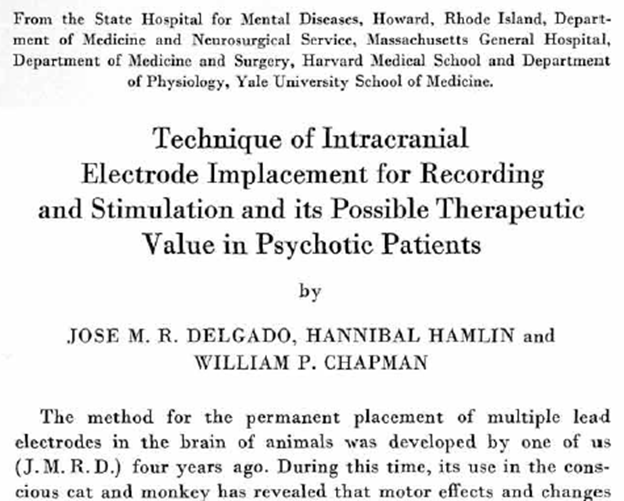 Jose Delgado (1915-2011), neurophysiologist
Verleden, heden en toekomst van DBS: Gedragscontrole of therapie?
“…possible therapeutic value…”(1952)
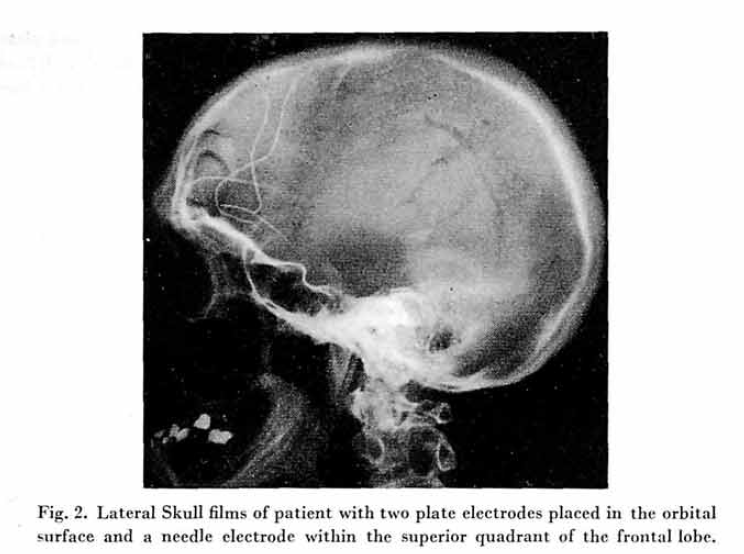 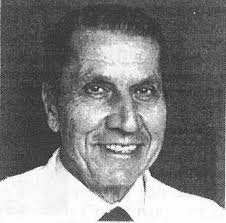 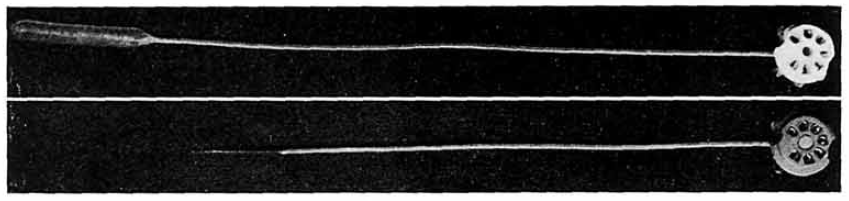 Jose Delgado (1915-2011), neurophysiologist
Verleden, heden en toekomst van DBS: Gedragscontrole of therapie?
Stimoceiver Delgado et al (1959)
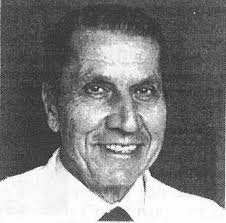 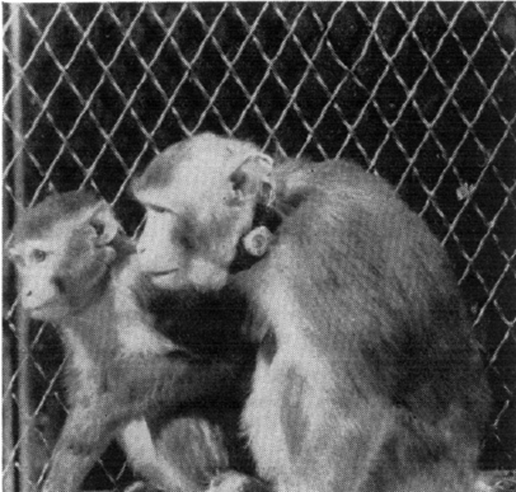 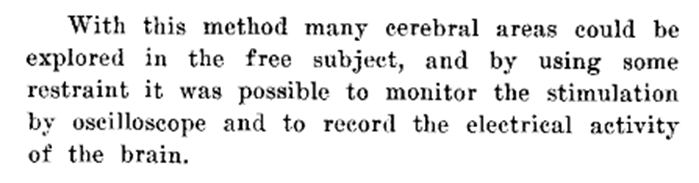 Jose Delgado (1915-2011), neurophysiologist
Verleden, heden en toekomst van DBS: Gedragscontrole of therapie?
Stimoceiver Delgado et al (1959)
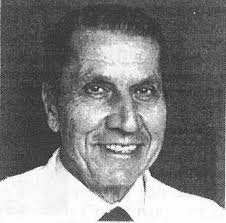 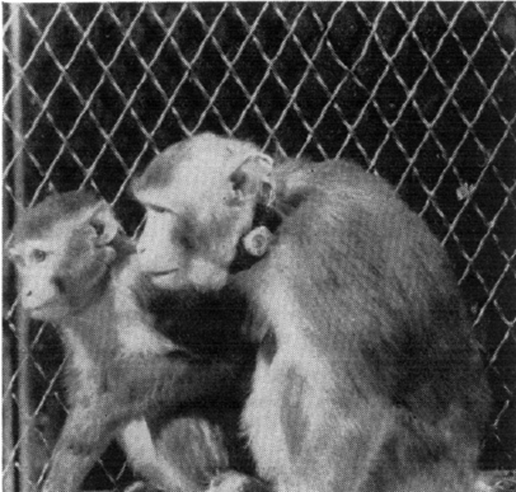 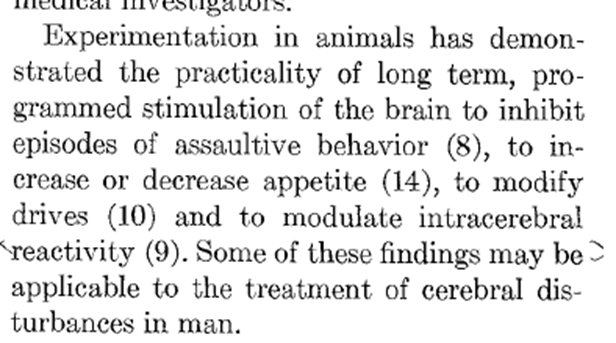 Jose Delgado (1915-2011), neurophysiologist
Verleden, heden en toekomst van DBS: Gedragscontrole of therapie?
Stimoceiver Delgado et al (1968)
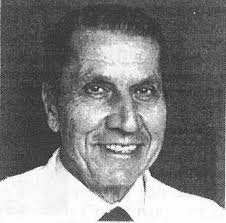 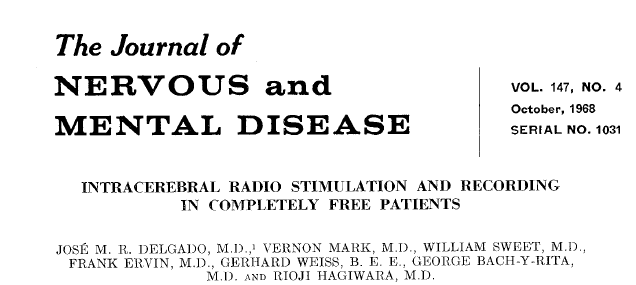 Jose Delgado (1915-2011), neurophysiologist
Verleden, heden en toekomst van DBS: Gedragscontrole of therapie?
Stimoceiver Delgado et al (1968)
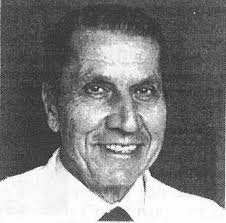 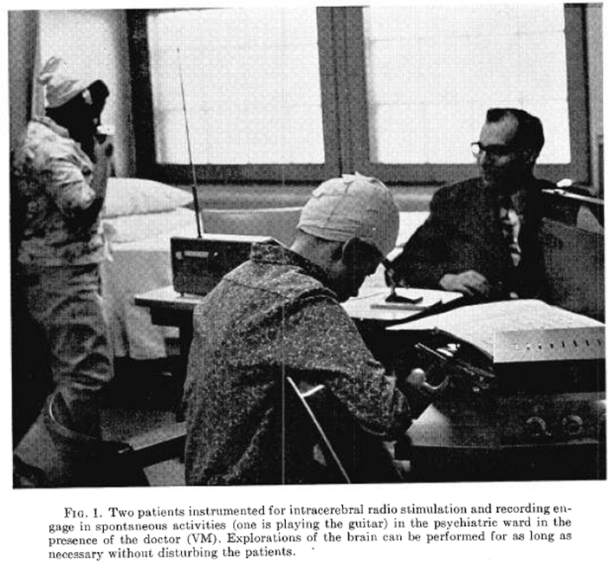 Jose Delgado (1915-2011), neurophysiologist
Verleden, heden en toekomst van DBS: Gedragscontrole of therapie?
Standardisation (stereotactic) psychochirurgical techniques (1948-1973)
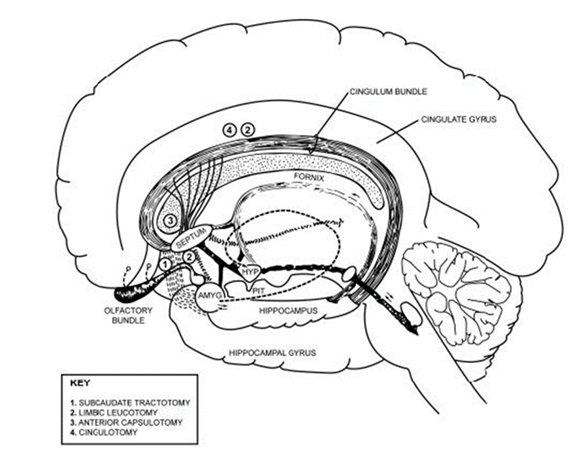 Verleden, heden en toekomst van DBS: Gedragscontrole of therapie?
Taming (political) aggression
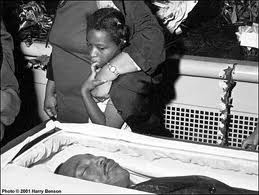 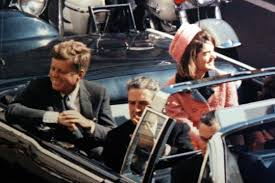 Verleden, heden en toekomst van DBS: Gedragscontrole of therapie?
Taming (political) aggression
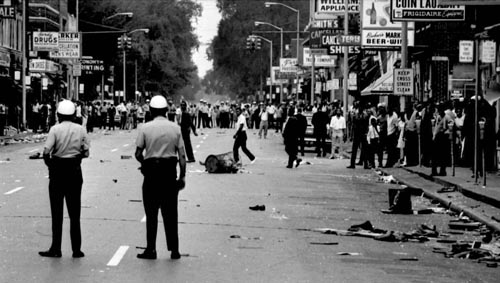 Verleden, heden en toekomst van DBS: Gedragscontrole of therapie?
Taming (political) aggression
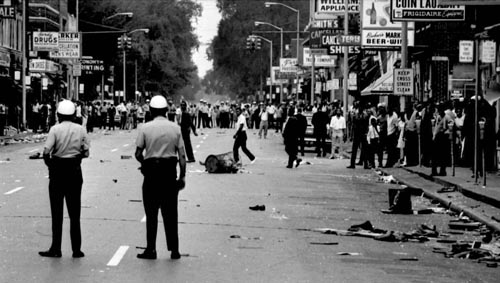 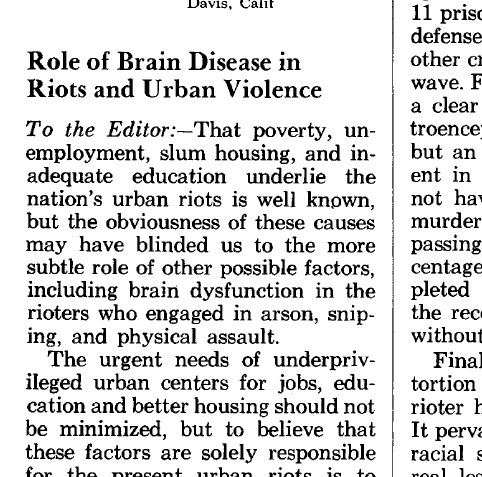 JAMA, 1967
Verleden, heden en toekomst van DBS: Gedragscontrole of therapie?
Taming (political) aggression
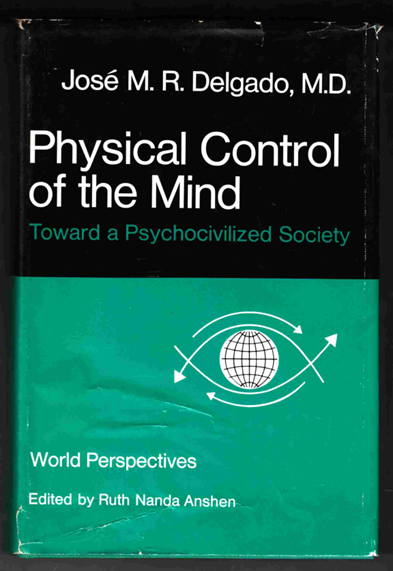 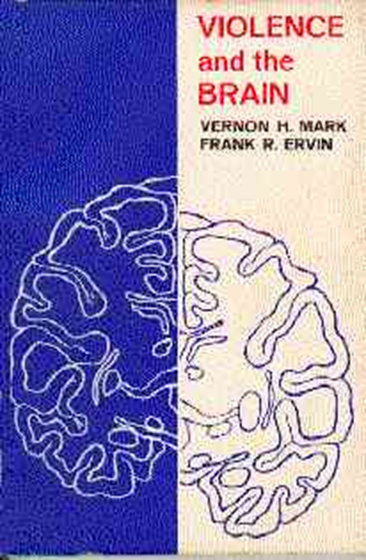 1970
1970
Verleden, heden en toekomst van DBS: Gedragscontrole of therapie?
Taming (political) aggression
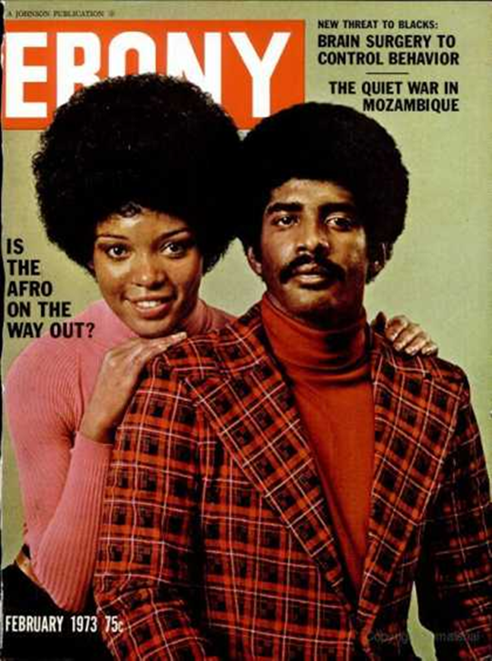 1973
Verleden, heden en toekomst van DBS: Gedragscontrole of therapie?
Taming (political) aggression
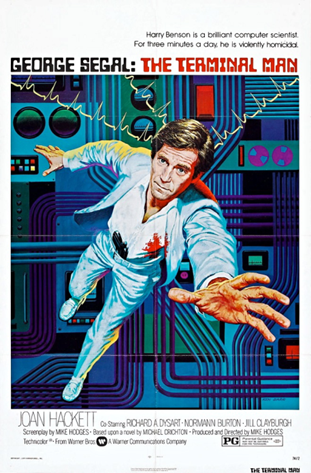 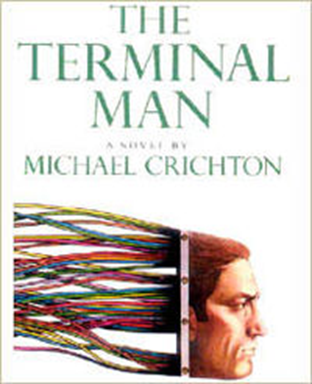 1972
1975
Verleden, heden en toekomst van DBS: Gedragscontrole of therapie?
The return of lobotomy and psychosurgery (Breggin,1971)

“… second wave of psychosurgery…”

“… a “blunting” effect upon 
	human’s emotional responsiveness.”
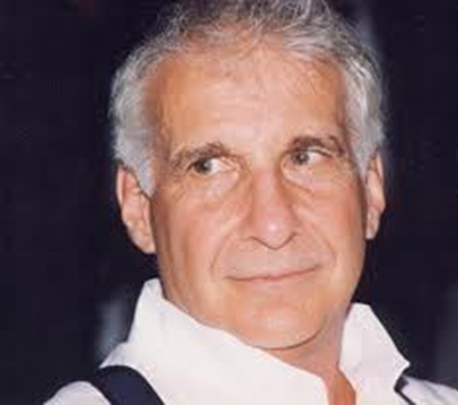 Peter Breggin (1936-), psychiatrist
Verleden, heden en toekomst van DBS: Gedragscontrole of therapie?
The return of lobotomy and psychosurgery (Breggin,1971)

“…The totalitarian potential is 
	beyond belief – a permanent set of 
	buttons for pain and pleasure which
	other people can control…”
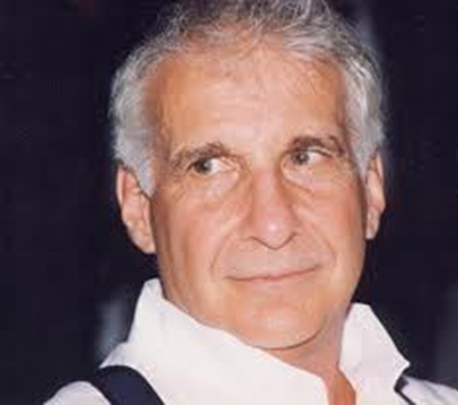 Peter Breggin (1936-), psychiatrist
Verleden, heden en toekomst van DBS: Gedragscontrole of therapie?
The return of lobotomy and psychosurgery (Breggin,1971)

“…The totalitarian potential is 
	beyond belief – a permanent set of 
	buttons for pain and pleasure which
	other people can control…”

“… manipulated by remote control, even
	by computers at a distance!”
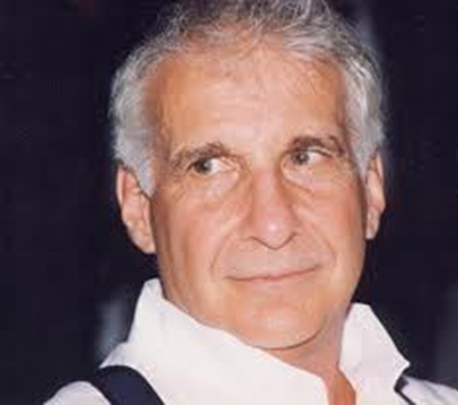 Peter Breggin (1936-), psychiatrist
Verleden, heden en toekomst van DBS: Gedragscontrole of therapie?
Brain control (Valenstein,1973)

“Brain stimulation: Can it
	produce a population of slaves 
	and robots?”

“electroligarchy”
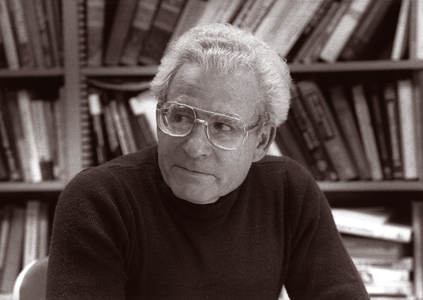 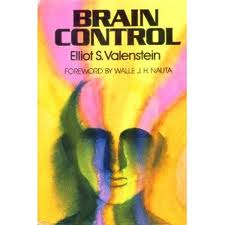 Eliot Valenstein (1923-), neurophysiologist
Verleden, heden en toekomst van DBS: Gedragscontrole of therapie?
Brain control (Valenstein,1973)

“…There is actually little foundation 
	for the belief that brain stimulation 
	could be used 
	as a political 
	weapon.”
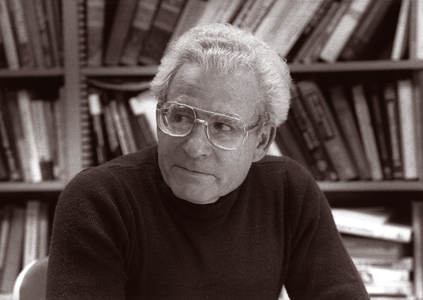 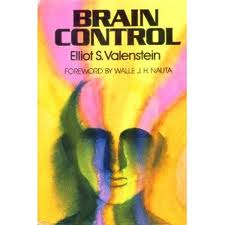 Eliot Valenstein (1923-), neurophysiologist
Verleden, heden en toekomst van DBS: Gedragscontrole of therapie?
National Commission for the Protection of Human Subjects of Biomedical and Behavioral Research (1977)

Survey of the field of psychosurgery

Against the Zeitgeist:
	“…the Commission has determined 
	unanimously that there are 
	circumstances under which 
	psychosurgical procedures may 
	appropriately be performed…”
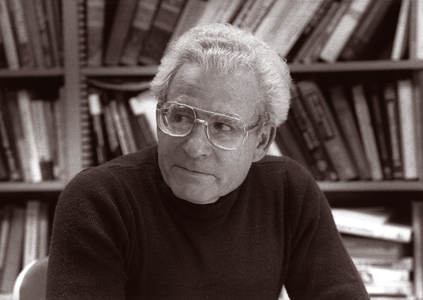 Eliot Valenstein (1923-), neurophysiologist
Verleden, heden en toekomst van DBS: Gedragscontrole of therapie?
DBS 1999-2016: “Third wave of psychosurgery”
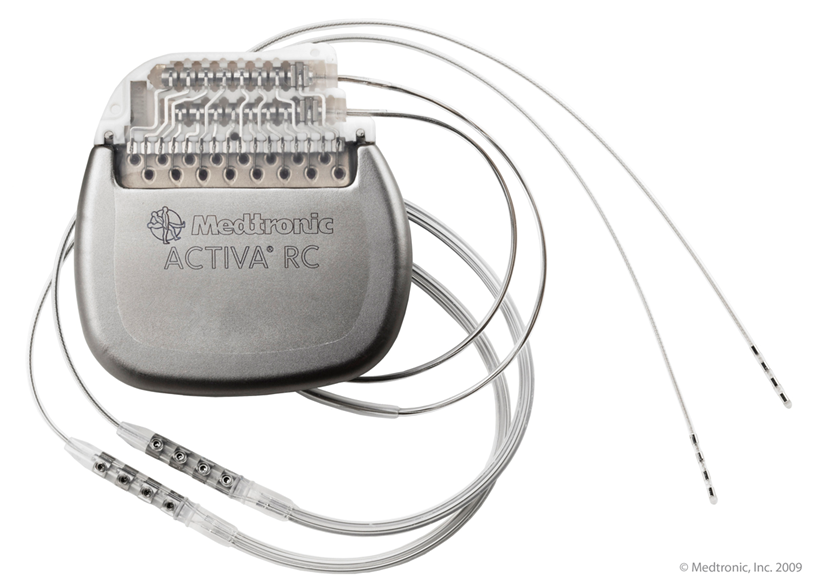 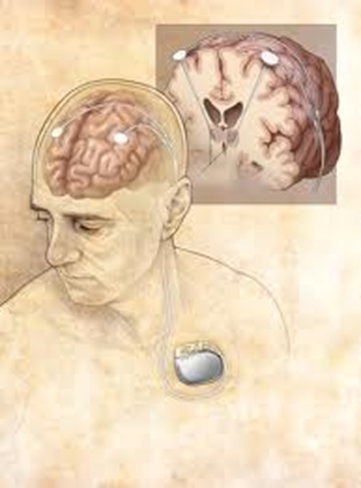 Verleden, heden en toekomst van DBS: Gedragscontrole of therapie?
DBS 1999-2016: “Third wave of psychosurgery”
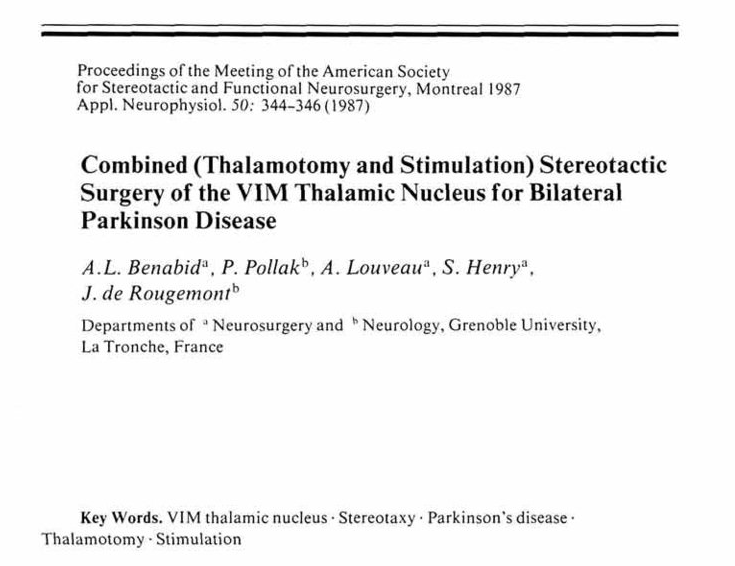 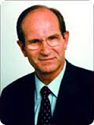 Alim-Louis Benabid (1942-), neurosurgeon
Verleden, heden en toekomst van DBS: Gedragscontrole of therapie?
DBS 1999-2016: “Third wave of psychosurgery” (Nuttin et al. 1999)
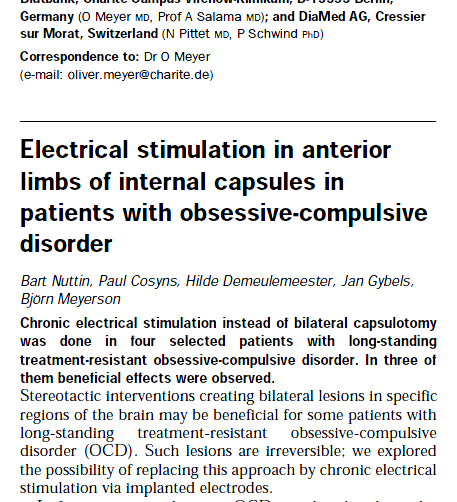 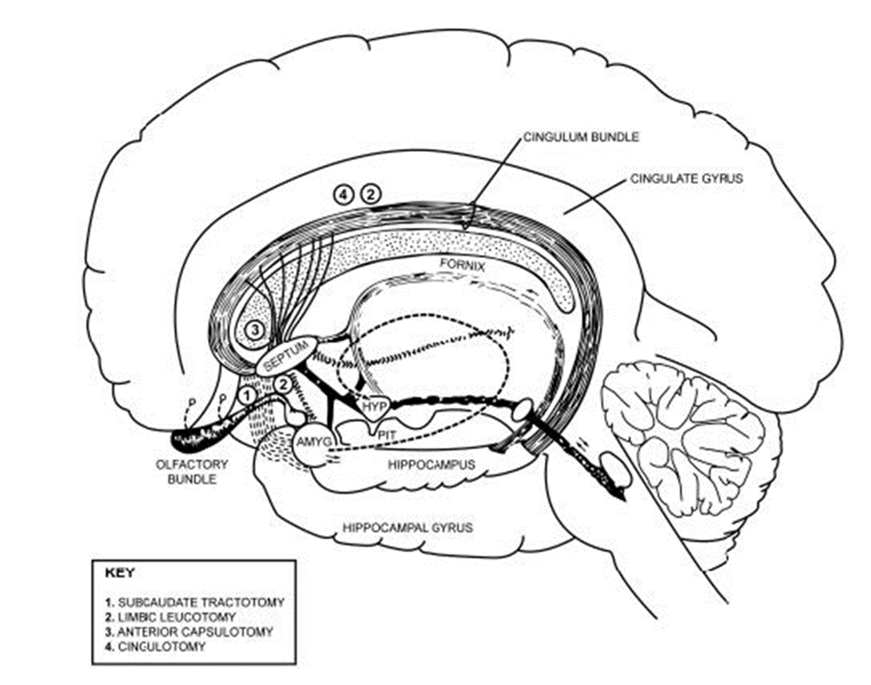 Verleden, heden en toekomst van DBS: Gedragscontrole of therapie?
DBS 1999-2016: “Third wave of psychosurgery” (Nuttin et al. 1999)
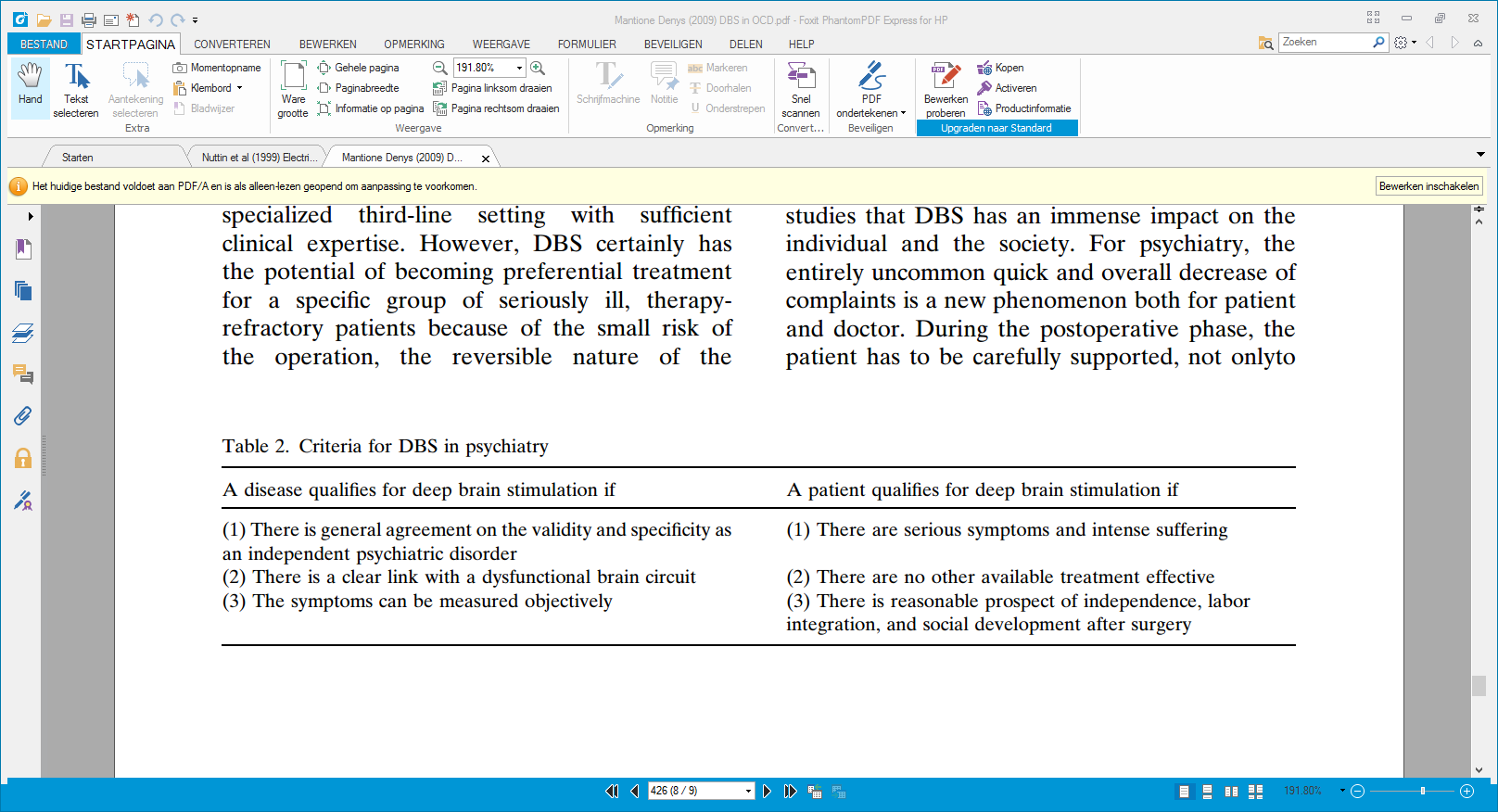 Denys & Mantione (2009)
Verleden, heden en toekomst van DBS: Gedragscontrole of therapie?
DBS 1999-2016: “Third wave of psychosurgery”
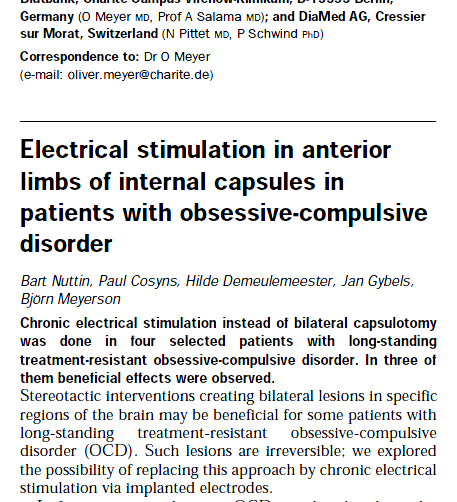 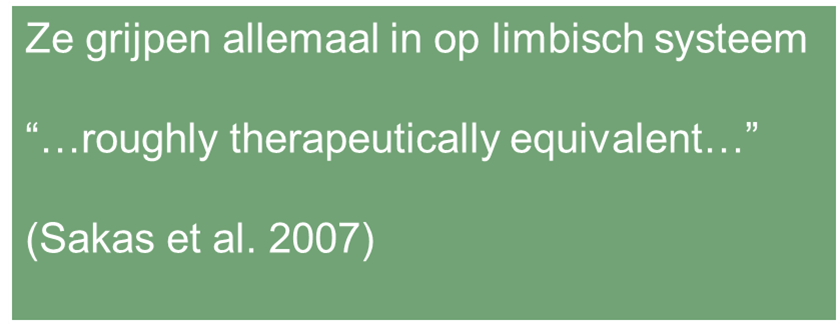 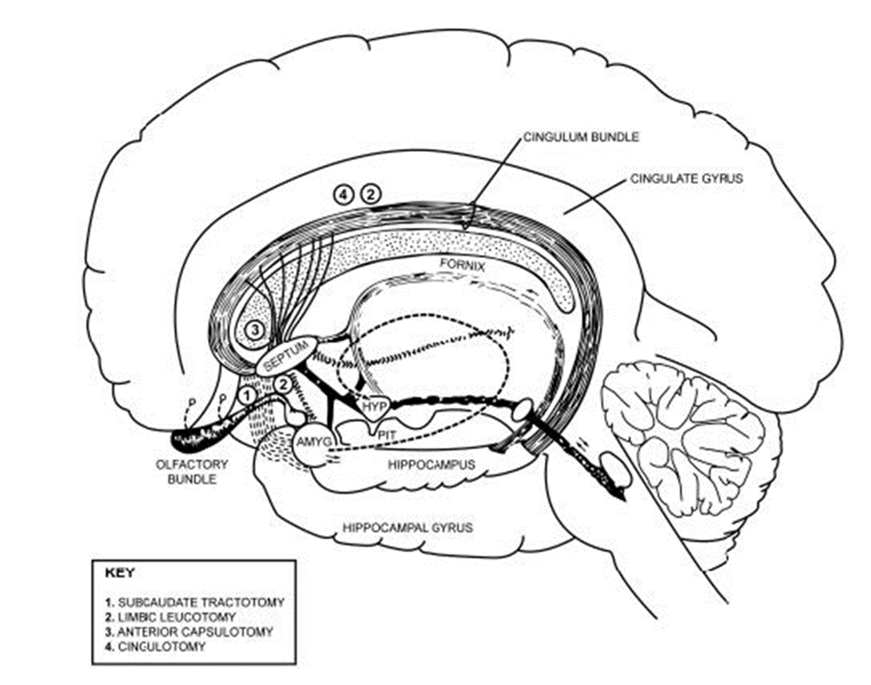 Verleden, heden en toekomst van DBS: Gedragscontrole of therapie?
DBS 1999-2016: “Third wave of psychosurgery”
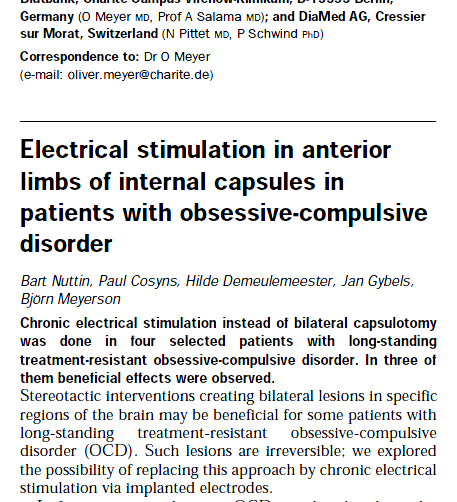 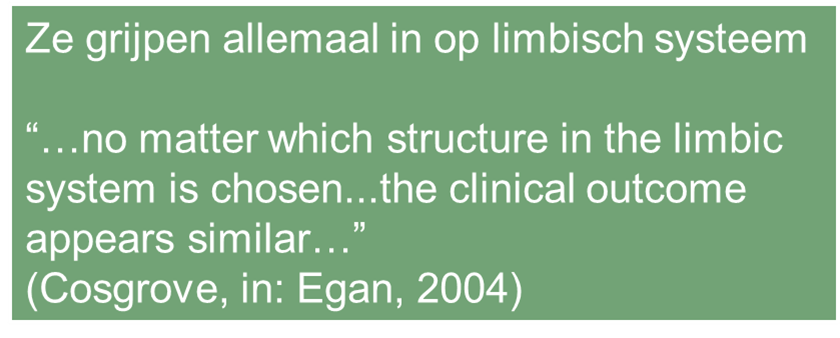 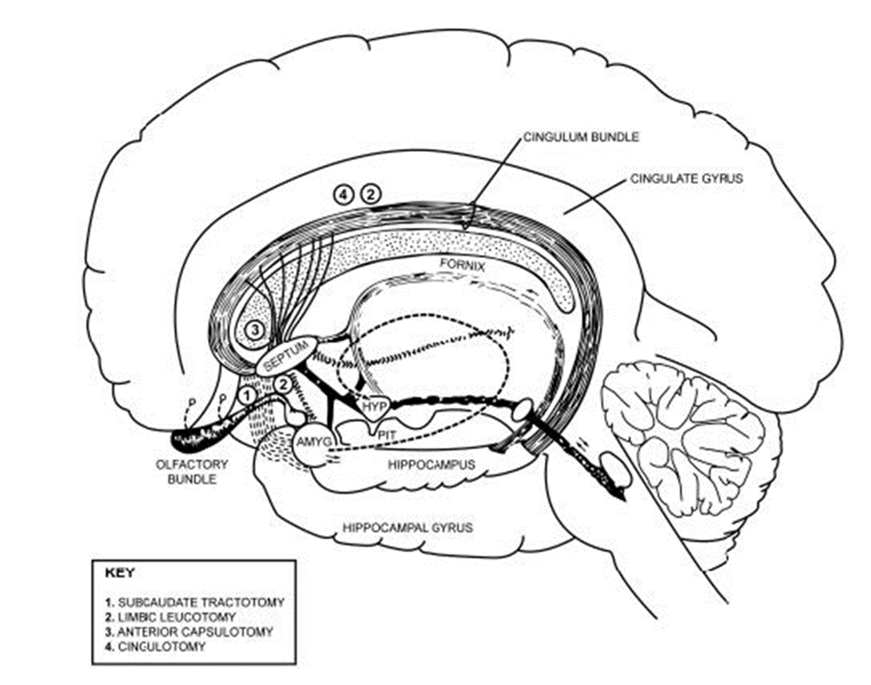 Verleden, heden en toekomst van DBS: Gedragscontrole of therapie?
Future DBS: “Fourth wave of psychosurgery”?
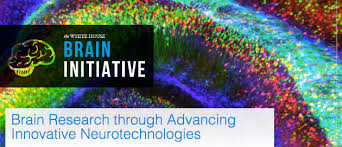 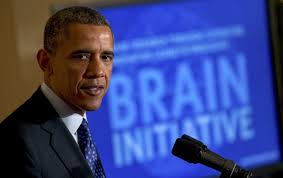 Verleden, heden en toekomst van DBS: Gedragscontrole of therapie?
Future DBS: “Fourth wave of psychosurgery”? Nano*
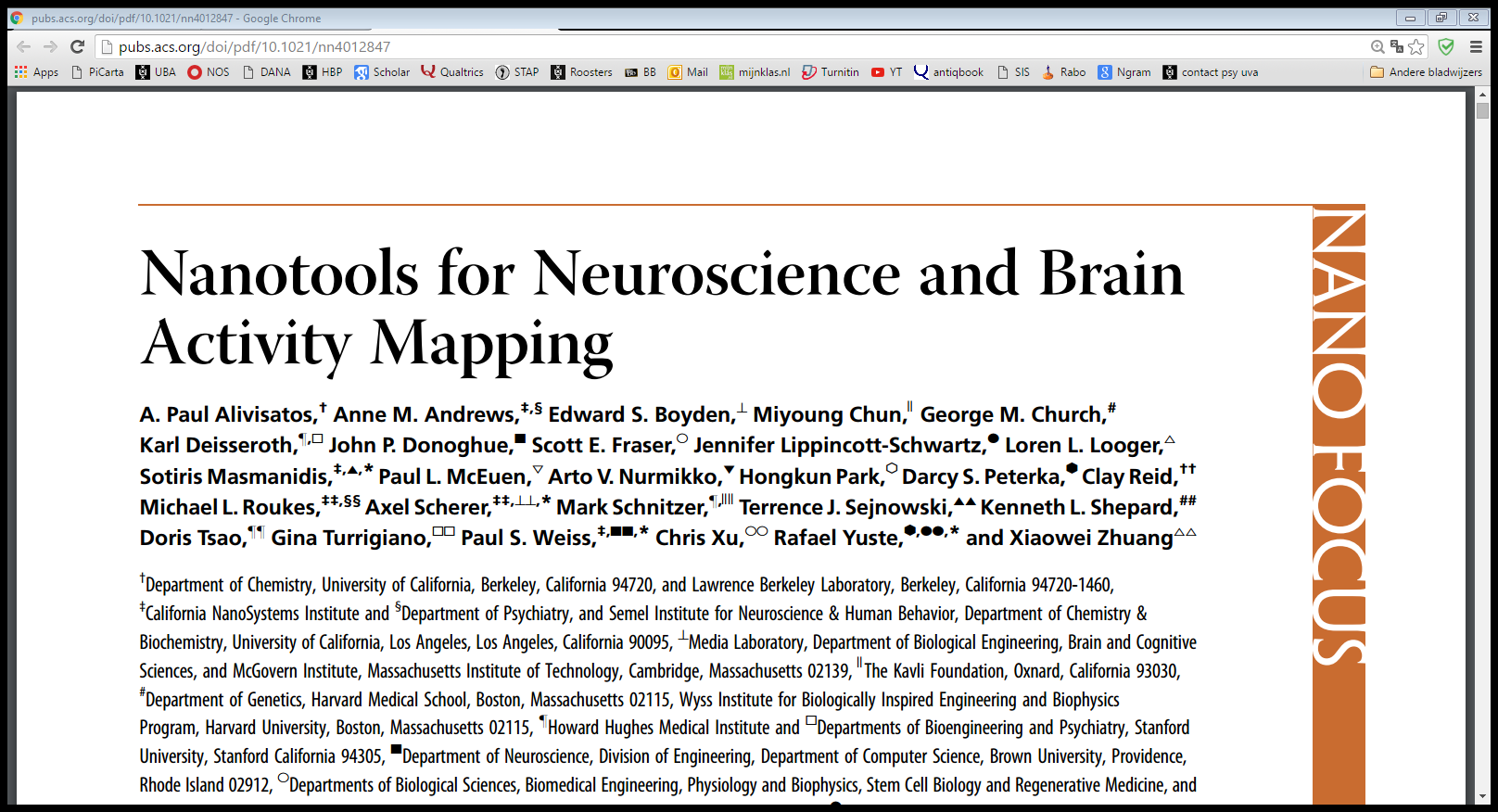 Verleden, heden en toekomst van DBS: Gedragscontrole of therapie?
Future DBS: “Fourth wave of psychosurgery”? Optogenetics (“Neural Light Switch”)
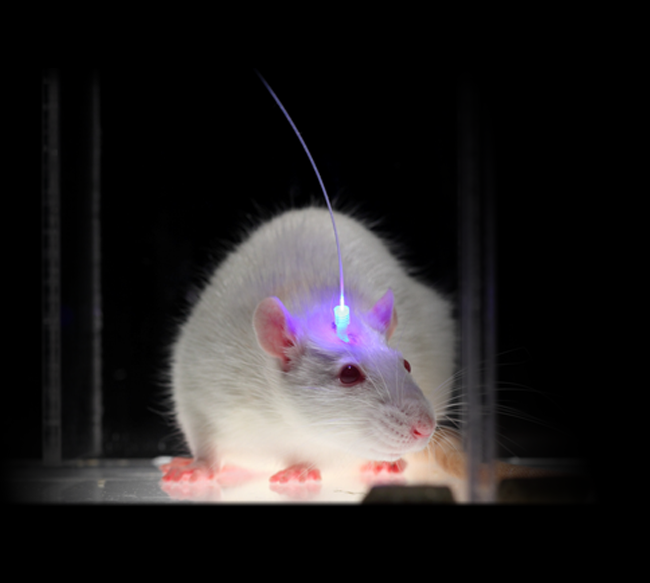 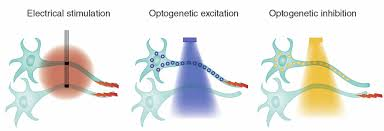 Verleden, heden en toekomst van DBS: Gedragscontrole of therapie?
Future DBS: “Fourth wave of psychosurgery”?

BRAIN: very technology driven

Psychiatry: more neural precision, better treatment?

Remotely controlled brain and mind again?
Verleden, heden en toekomst van DBS: Gedragscontrole of therapie?
Mind control?
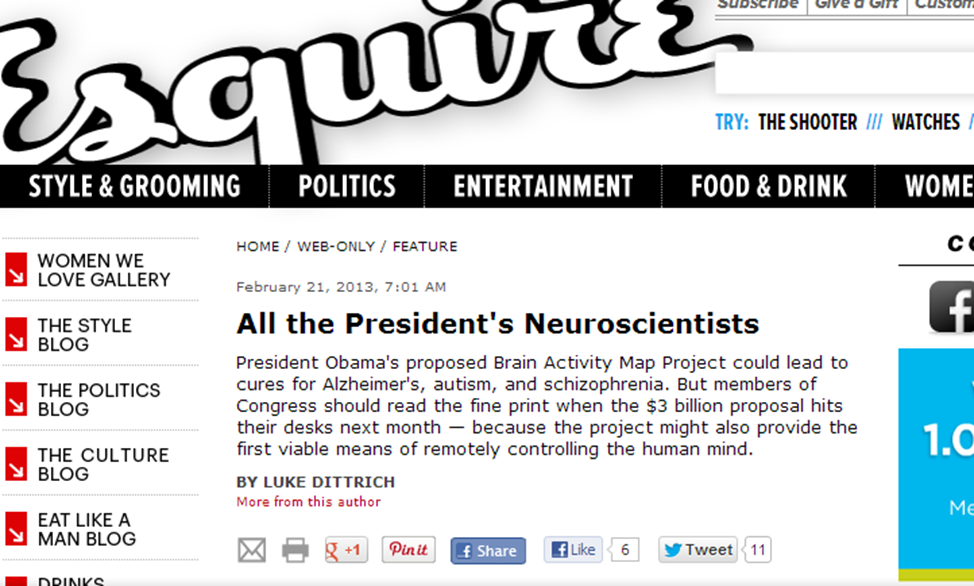 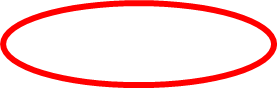 Verleden, heden en toekomst van DBS: Gedragscontrole of therapie?
More subtle and widespread form of behavior and mind control?
Ritalin
Ideal person 
autonomous
active
cooperative 
shows initiative confident
SSRI’s
Verleden, heden en toekomst van DBS: Gedragscontrole of therapie?
Conclusies

DBS heeft een lang – en roerig – verleden

Technologische vooruitgang (localisatie, precisie interventie, infectiegevaar)

Emoties problematischer
Diagnostiek (categorisatie DSM)
Geen eenduidige relatie stoornis – specifieke pathofysiologie
Individuele verschillen (zowel fenomenologie als fysiologie)

Verschil receptie door maatschappij (mensbeeld)
Verleden, heden en toekomst van DBS: Gedragscontrole of therapie?
Conclusies

DBS heeft een lang – en roerig – verleden

Technologische vooruitgang (localisatie, precisie interventie, infectiegevaar)

Emoties problematischer
Diagnostiek (categorisatie DSM)
Geen eenduidige relatie stoornis – specifieke pathofysiologie
Individuele verschillen (zowel fenomenologie als fysiologie)

Verschil receptie door maatschappij (mensbeeld)
Behandeling op individuele basis moeilijk te voorspellen -> trial and error proces
Verleden, heden en toekomst van DBS: Gedragscontrole of therapie?
Discussie

Is een psychiatrische aandoening goed te lokaliseren in het brein?

Hoe voorspelbaar zijn de effecten van DBS?

Wanneer spreken we van behandeling en wanneer van gedragscontrole?

Toepassingen in onderwijscurriculum?